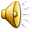 Прощай, начальная школа!
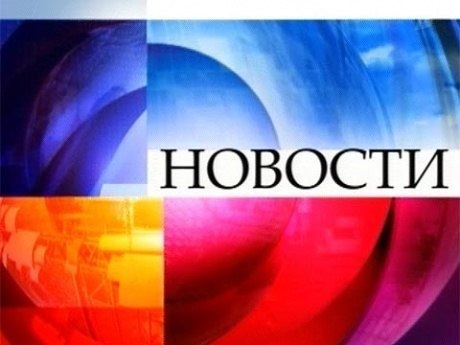 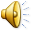 КАКИМИ МЫ БЫЛИ!
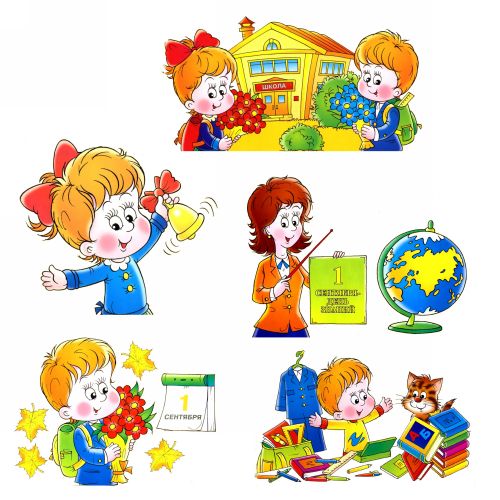 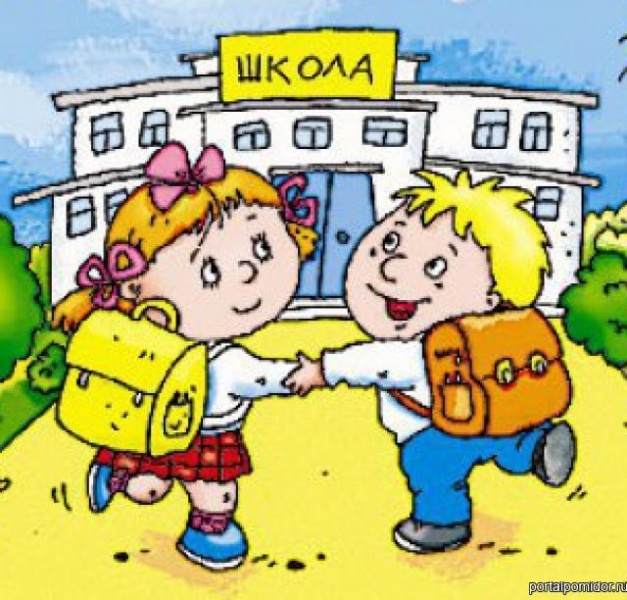 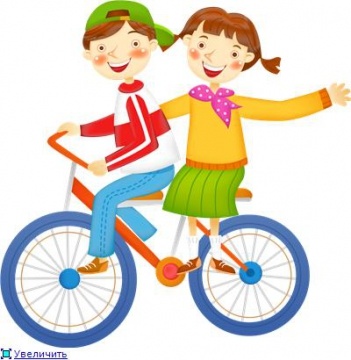 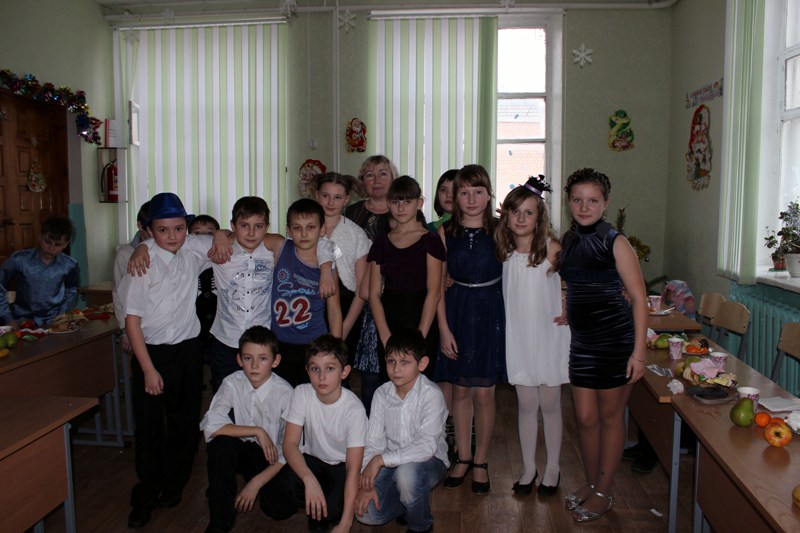 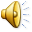 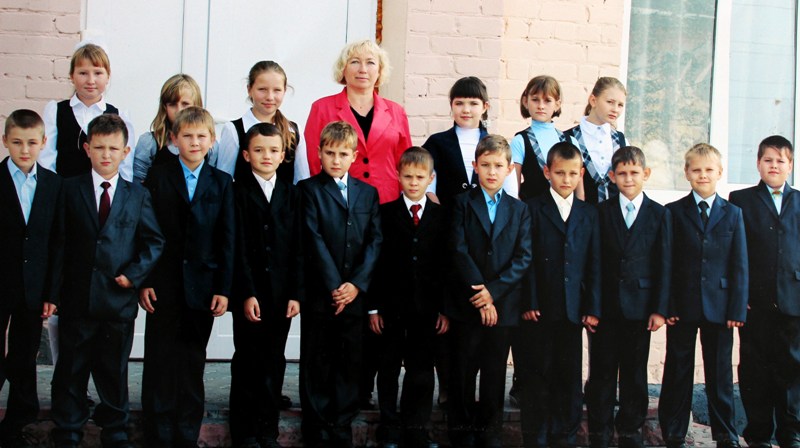 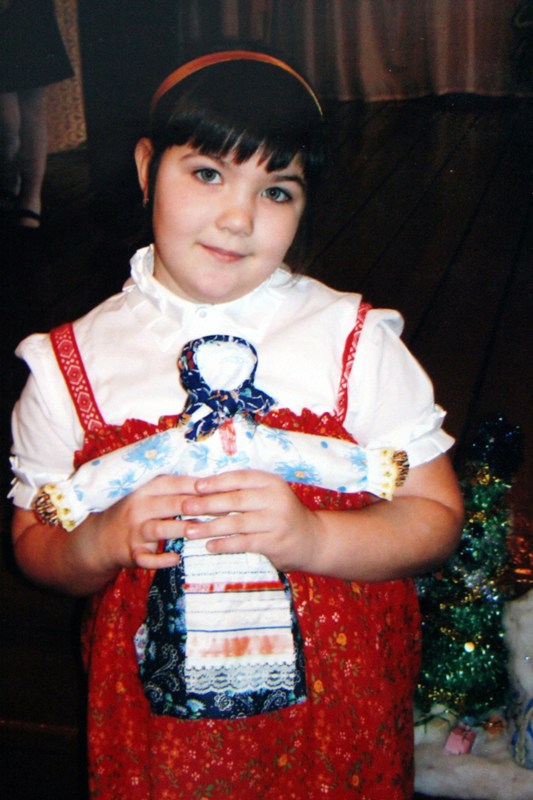 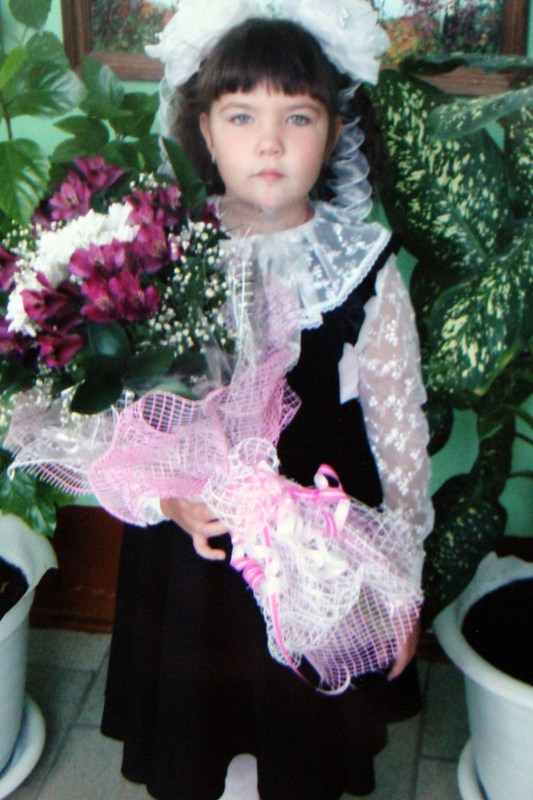 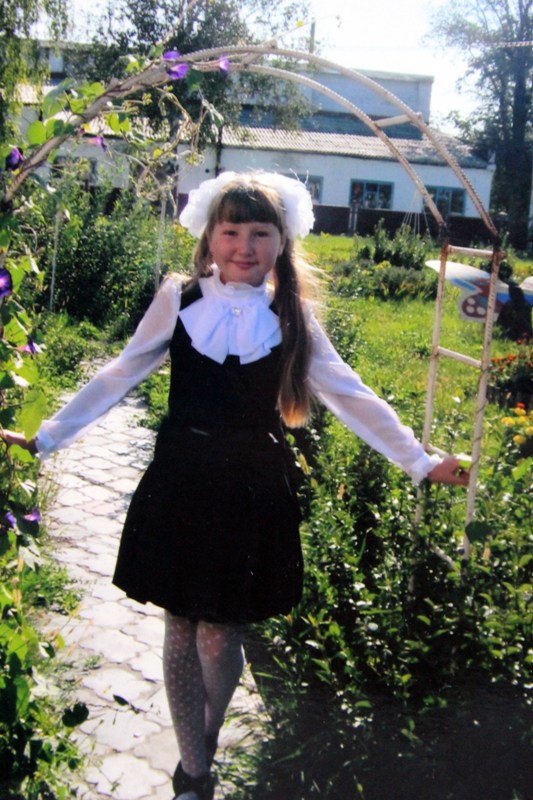 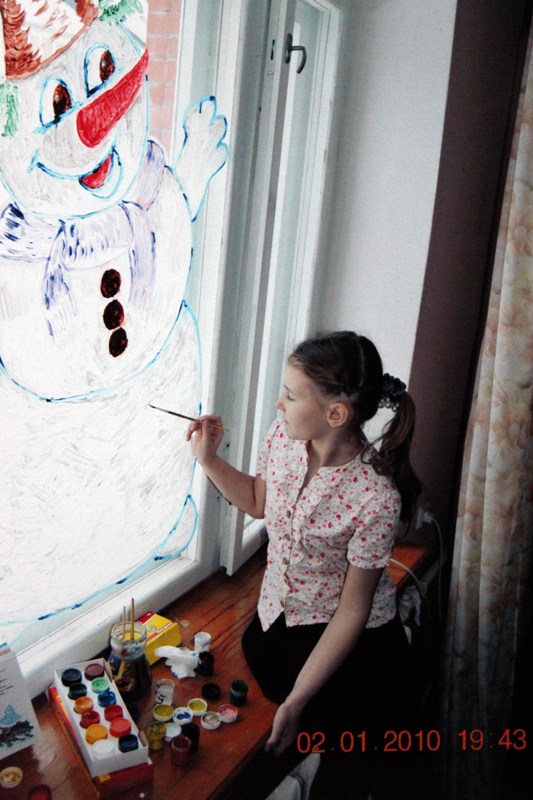 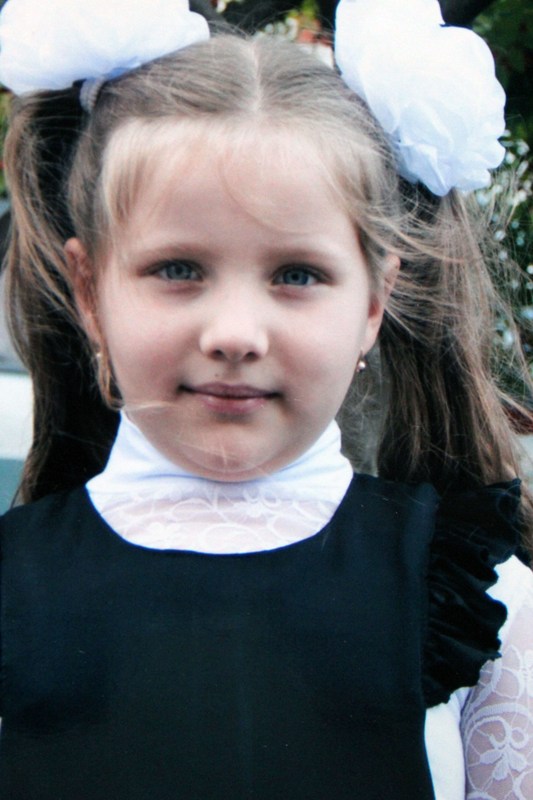 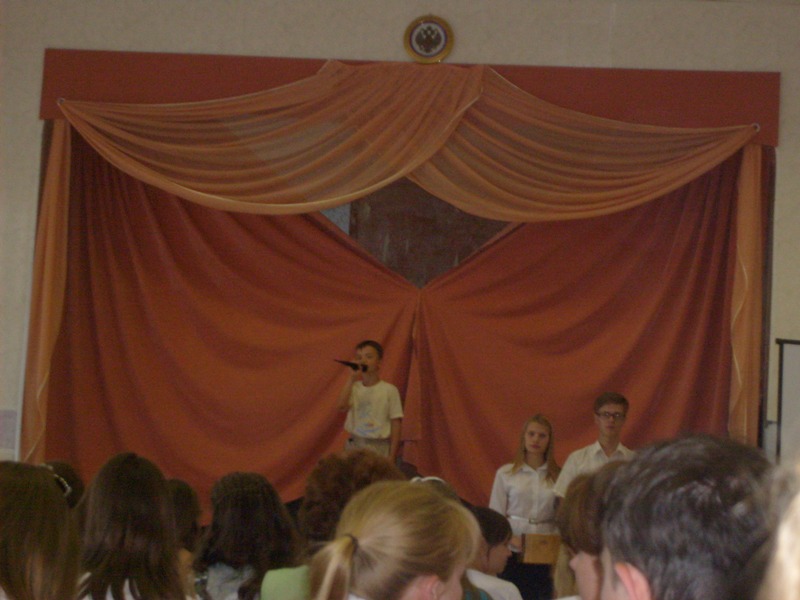 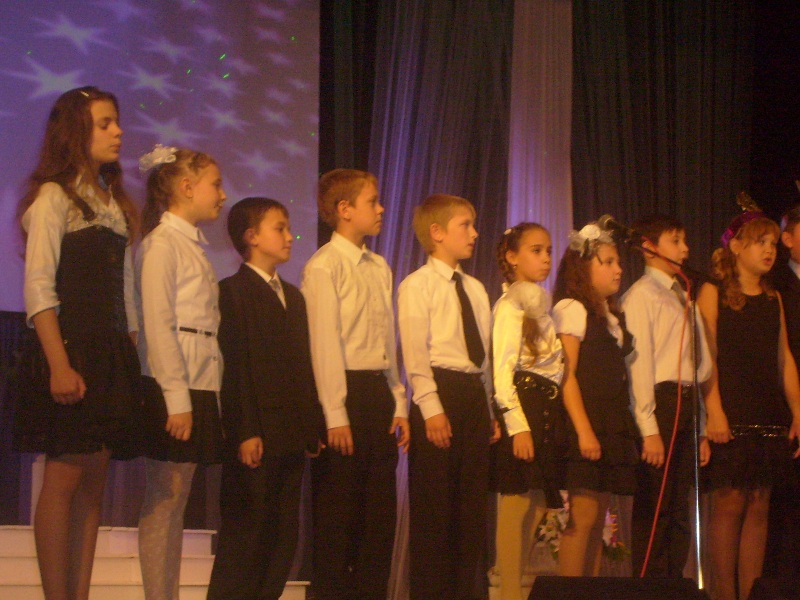 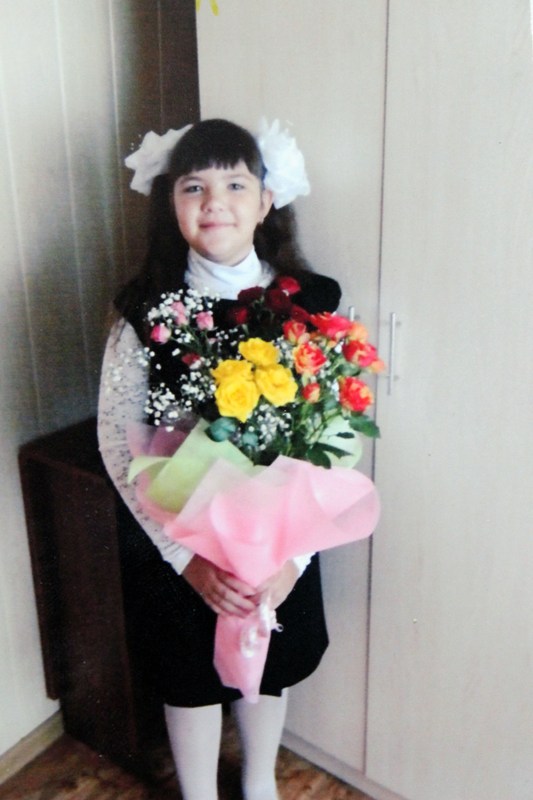 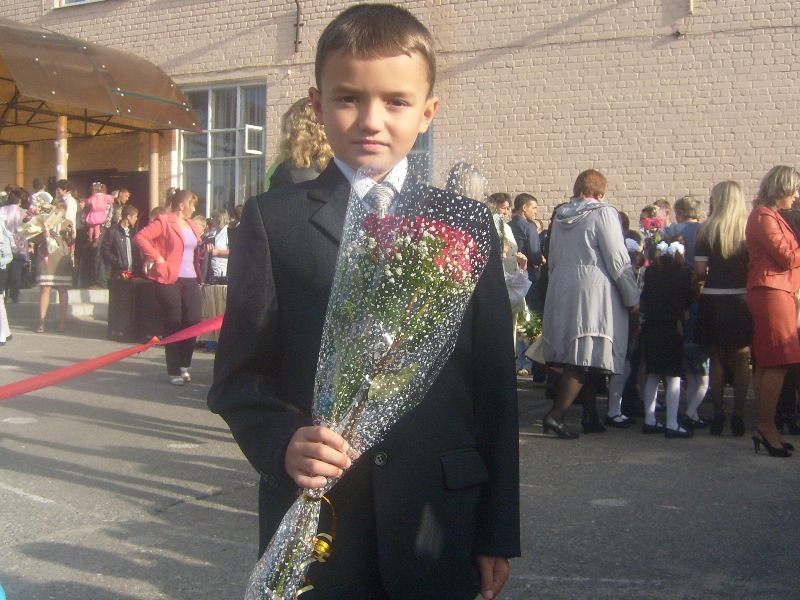 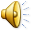 ВРУЧЕНИЕ ДИПЛОМОВ
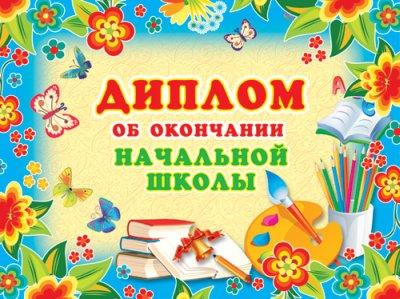 В ДОБРЫЙ ПУТЬ!
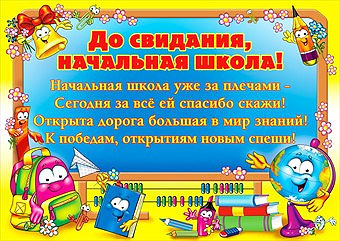 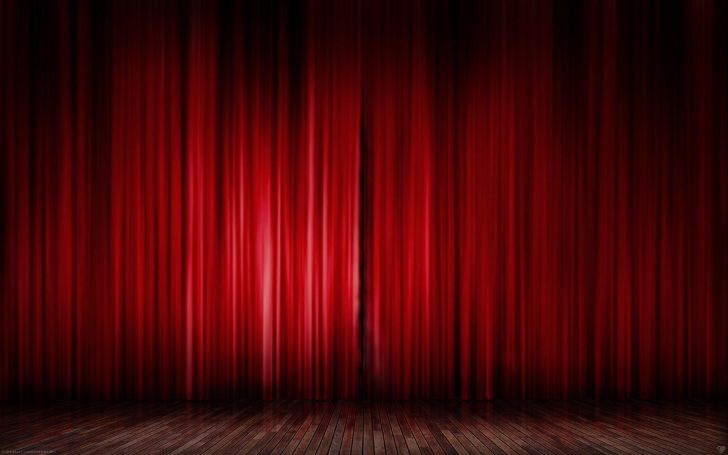 Праздничный концерт
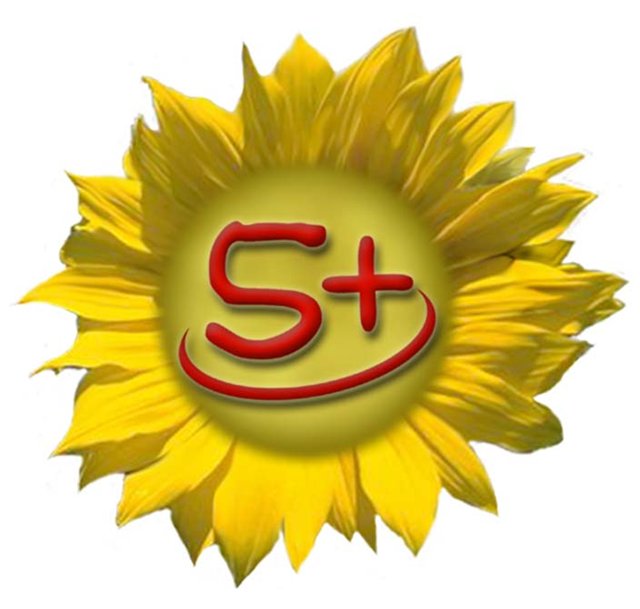 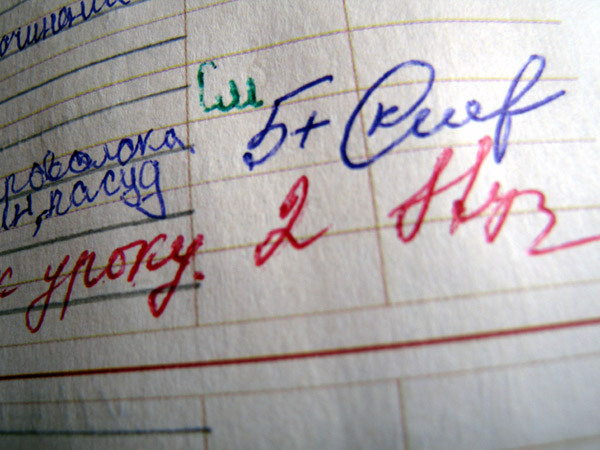 Сценка: 
«Несправедливые оценки»
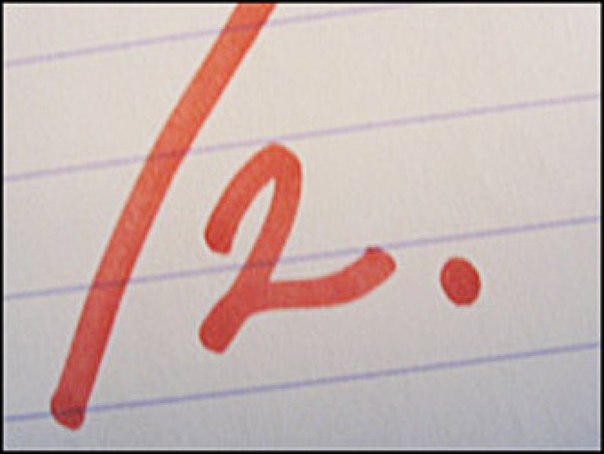 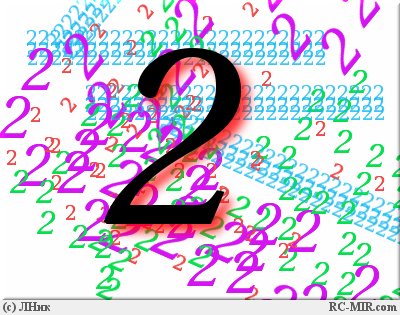 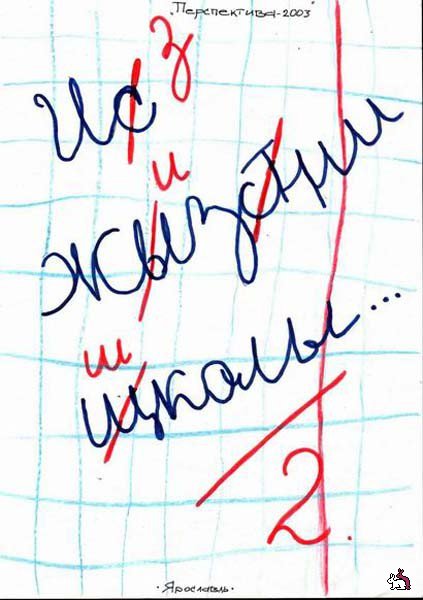 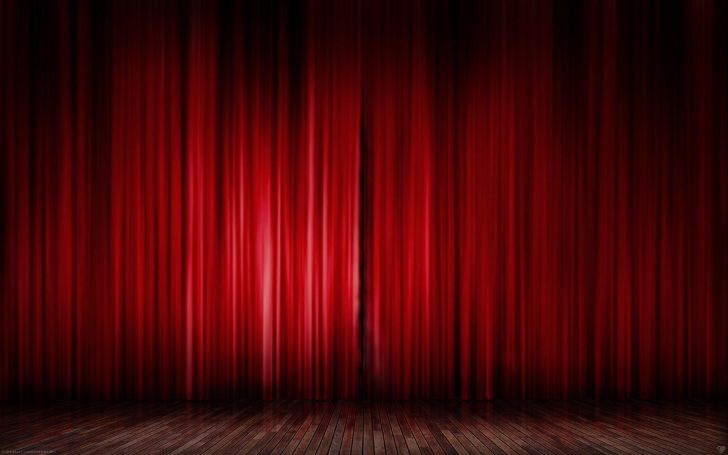 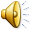 Песня:
«Неразлучные друзья»
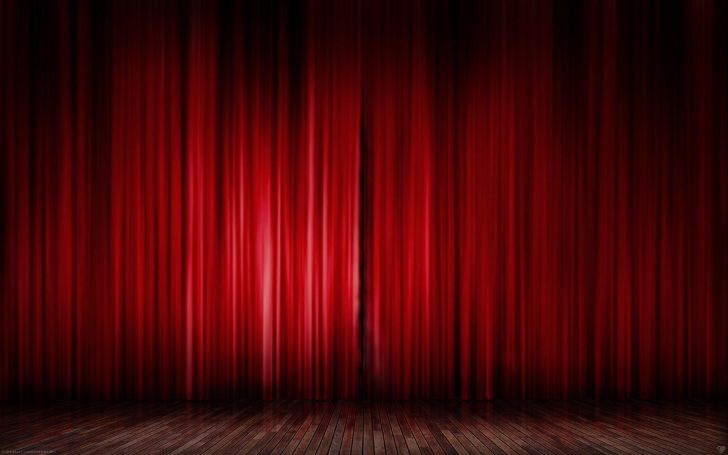 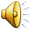 Песня: 
«Дорогою Добра»
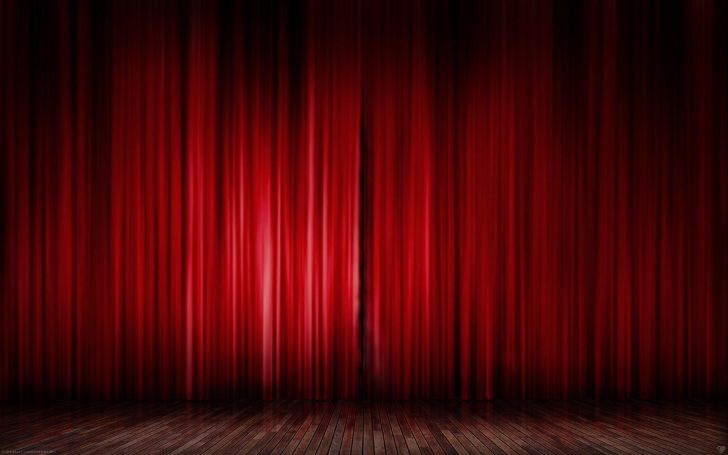 Песня:
«Хорошее настроение»
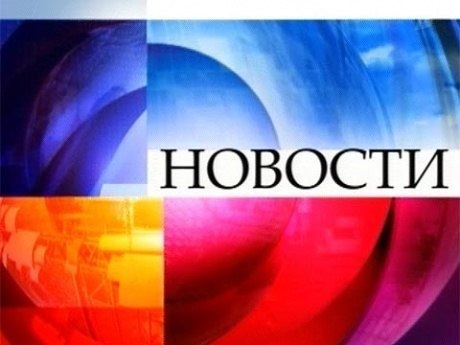 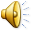 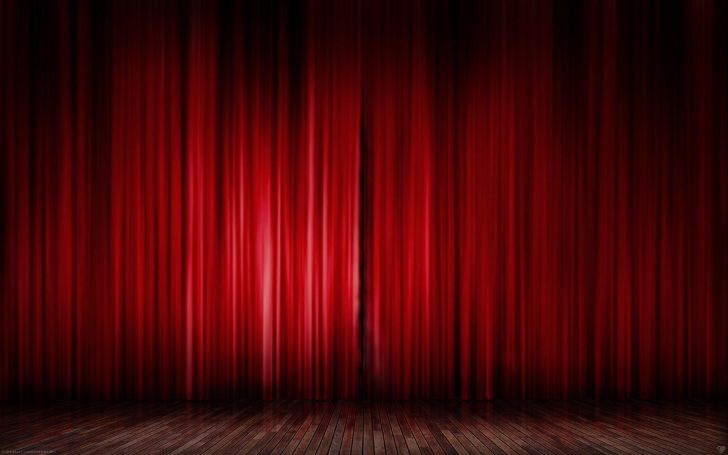 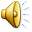 Песня: 
«Начальная школа»
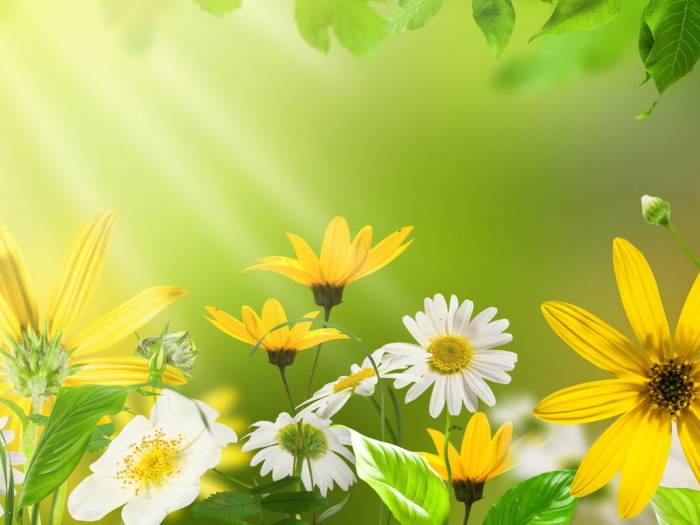 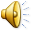 прогноз погоды
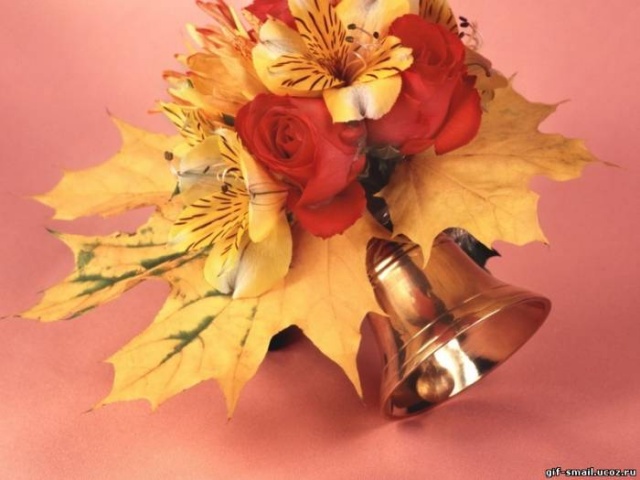 Вы порадуйтесь за нас -  перешли мы в 5 класс!
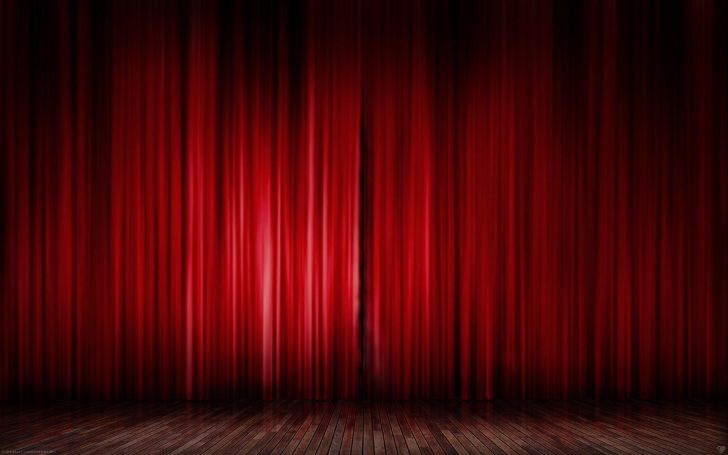 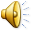 ПЕСНЯ: 
«ТЫ, ДА Я, ДА МЫ С ТОБОЙ»